سیستم های اطلاعاتی حسابداری
نویسندگان:دکتر مهدی مرادی(دانشیار دانشگاه فردوسی مشهد)نعیمه بیات
1
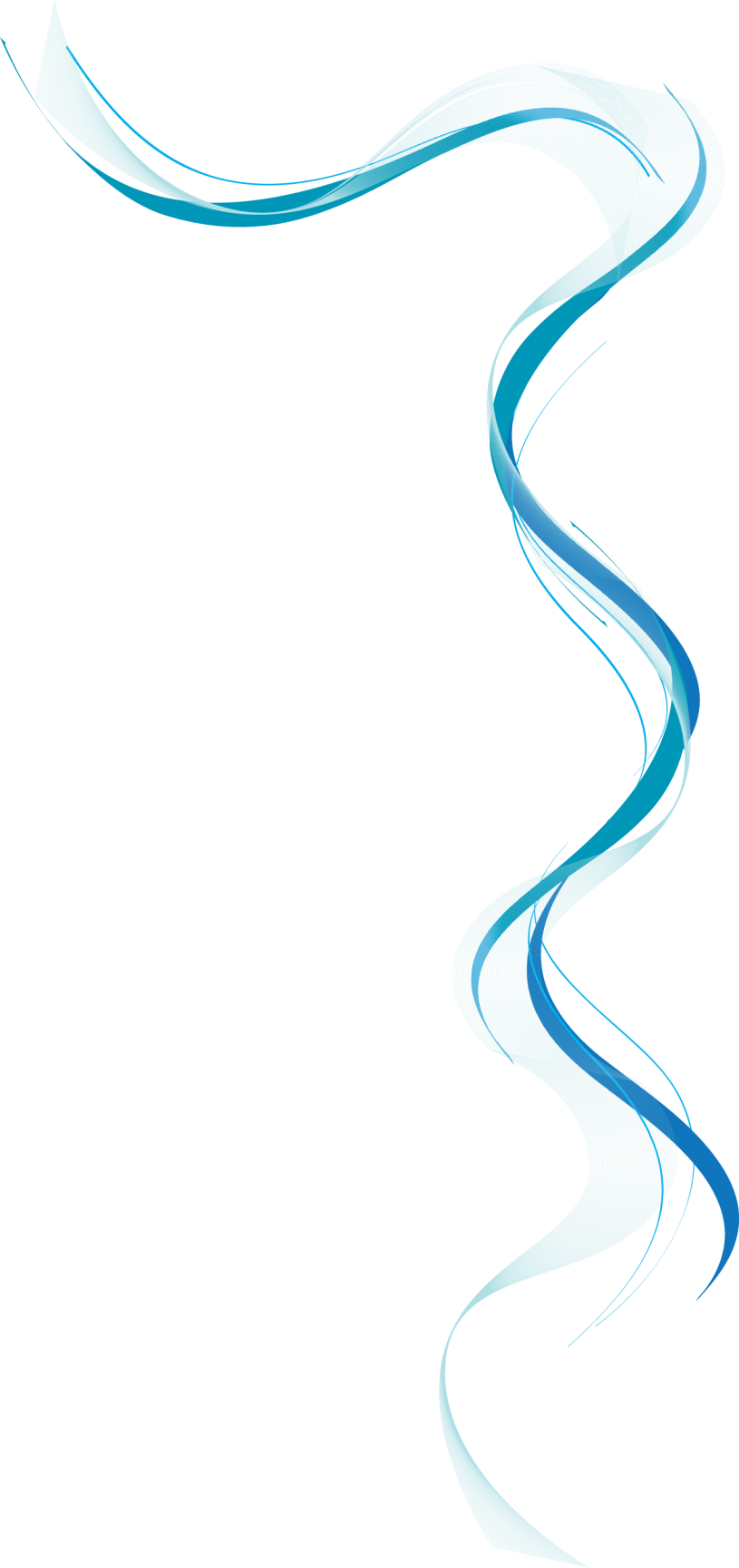 فصل چهارم:

پایگاه داده
2
پس از مطالعه این فصل، خواننده با مفاهیم ذیل آشنا می شود:
آشنایی با اهمیت و مزایای پایگاه داده نسبت به سازمان‌دهی داده در سیستم‌های مبتنی بر فایل
آشنایی با سیستم مدیریت پایگاه داده و وظایف آن
آشنایی با قابلیت‌های سیستم مدیریت پایگاه داده
آشنایی با انواع روش‌های طرح‌ریزی پایگاه داده
آشنایی با مدل داده رابطه‌ای برای طراحی پایگاه‌های داده
آشنایی با شرایط اساسی مدل داده رابطه‌ای
آشنایی با خصوصیات مطلوب پایگاه داده
3
Accounting Information Systems
عدم کارآمدی سیستم های مبتنی بر فایل ضرورت استفاده از پایگاه های داده یکپارچه را مطرح کرده است.
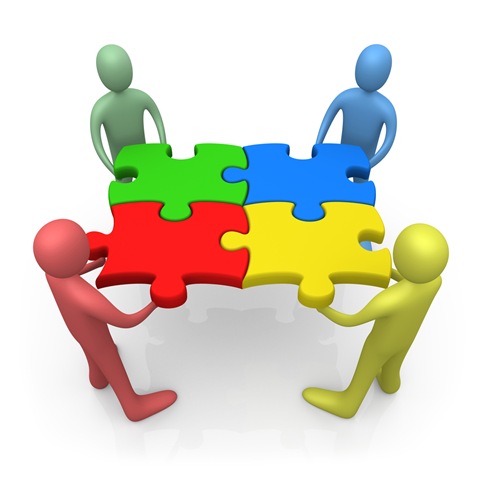 4
Accounting Information Systems
5
Accounting Information Systems
فناوری پایگاه داده راهکاری برای مقابله با مشکلات سیستم های مبتنی بر فایل
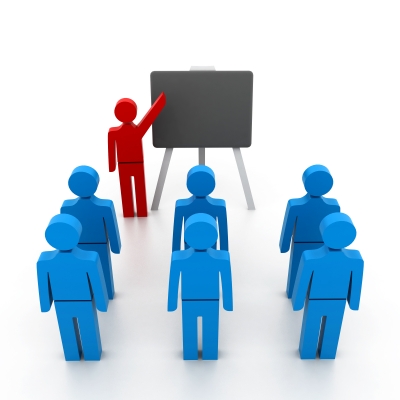 Database
6
Accounting Information Systems
ویژگی های داده ها در پایگاه های داده
7
Accounting Information Systems
سیستم مدیریت پایگاه داده:
برنامه ای که دستیابی به پایگاه داده را مدیریت و کنترل می کند و رابط بین پایگاه داده، کاربر و برنامه کاربردی است.
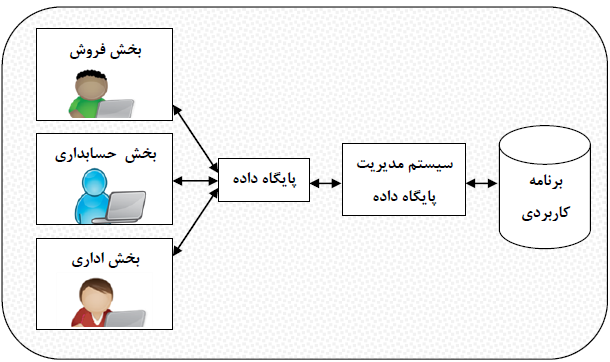 8
Accounting Information Systems
تعریف داده ها و تعیین روابط بین آن ها
وظایف سیستم مدیریت پایگاه داده
تعیین روش‌های اضافه، حذف و تغییر دادن داده‌های موجود در پایگاه داده
حفاظت از داده‌ها
ارائه داده‌ها به صورت اشتراکی بین کاربران مختلف
ایجاد شرایطی به منظور بازیابی داده‌ها برای کاربران
9
Accounting Information Systems
روش های مختلف گردش داده ها
گردش سیستمی داده ها
نحوه شناسایی و سازمان‌دهی داده‌ها توسط کاربران و برنامه نویسان را مشخص می کند.
گردش فیزیکی داده ها
چگونگی و مکانی که داده‌ها به طور فیزیکی بر روی دیسک، نوار مغناطیسی و یا سایر ابزارها و مرتب و خلاصه می‌شود، را مشخص می کند.
10
Accounting Information Systems
قابلیت های سیستم مدیریت پایگاه داده
زبان تعریف داده ها
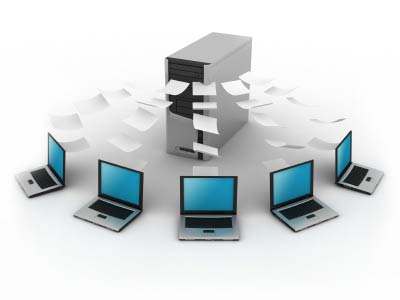 Data Base
زبان تبدیل داده ها
زبان جستجوی داده ها
فرهنگ داده
11
Accounting Information Systems
زبان تعریف داده ها
Data Definition Language (DDL)
زبانی جهت ایجاد و تشریح داده‌ها و تعیین برنامه‌های زمان بندی شده در سیستم مدیریت پایگاه داده
ساختار رکوردها، تعریف فیلدها، محل فایل‌ها و شیوه ذخیره‌سازی داده‌ها در بانک به وسیله احکام زبان تعریف داده‌ها انجام می‌شود.
12
Accounting Information Systems
زبان تبدیل داده ها
Data Manipulation Language (DML)
زبان تبدیل داده‌ها برای نگه‌داری داده‌ها، پردازش و عملیاتی مانند به هنگام کردن‌، وارد کردن و حذف بخشی از پایگاه داده به کار می رود.
13
Accounting Information Systems
زبان جستجوی داده ها
Data Query Language
از این زبان برای تحقیق و پرسش از پایگاه داده استفاده می‌شود. 
امروزه رایج ترین زبان عملیات روی داده ها، زبان جستجوی داده‌هاست.
14
Accounting Information Systems
فرهنگ داده
Data Dictionary
فرهنگ داده در برگیرنده اطلاعاتی درباره ساختار پایگاه داده است. 
فرهنگ داده عبارت است از توصیف مکتوب داده هایی که در پایگاه اطلاعاتی موجود است.
15
Accounting Information Systems
طرح مفهومی- منطقی: 
این طرح تجسم و تصویر کلی و منطقی از کلیه اجزا و چگونگی سازمان‌دهی و ارتباطات بین
 پایگاه داده‌ها، فایل‌ها و یا جداول را مشخص می‌کند.
طرح ریزی پایگاه داده
طرح درونی- فیزیکی: 
طرح درونی چگونگی پیاده سازی عملی و به اصطلاح رایانه‌ای طرح مفهومی است.
طرح بیرونی: 
طرح بیرونی یا خارجی پایگاه داده­ها، چگونگی تجسم، ارائه و نمایش داده‌ها در خروجی‌های
 سیستم مانند صفحه نمایش ، چاپگرها و غیره را نشان می‌دهد.
16
Accounting Information Systems
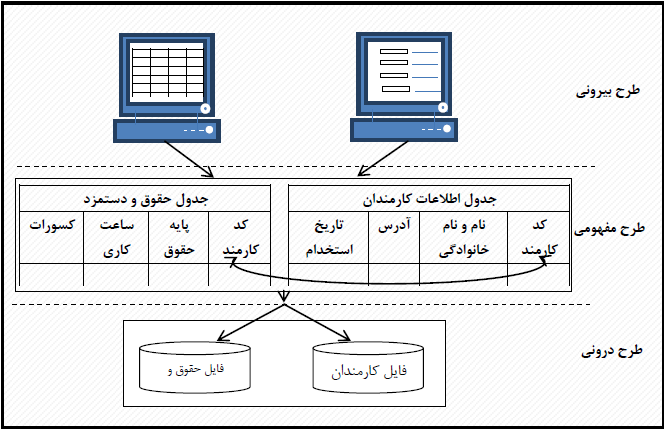 17
مدل رابطه ای برای طراحی پایگاه های داده
در این مدل، تمام داده های پایگاه داده به صورت جداول دو بعدی ساده ای نشان داده می شوند که روابط نامیده می شوند.
18
شرایط اساسی مدل داده رابطه ای
Accounting Information Systems
کلیدهای اصلی باید منحصر به فرد باشند.
هر کلید خارجی باید یا تهی باشد یا دارای ارزش مربوط به کلید اصلی باشد.
شرایط مدل داده رابطه ای
هر سطر یک شخصیت را توصیف می کند.
در هر ستون داده هایی از یک نوع باشد.
هر ردیف دارای تعداد مشخصی ستون است.
ترتیب سطر و ستون اهمیت ندارد.
19
Accounting Information Systems
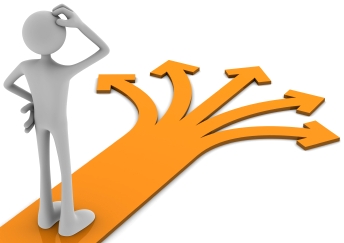 20
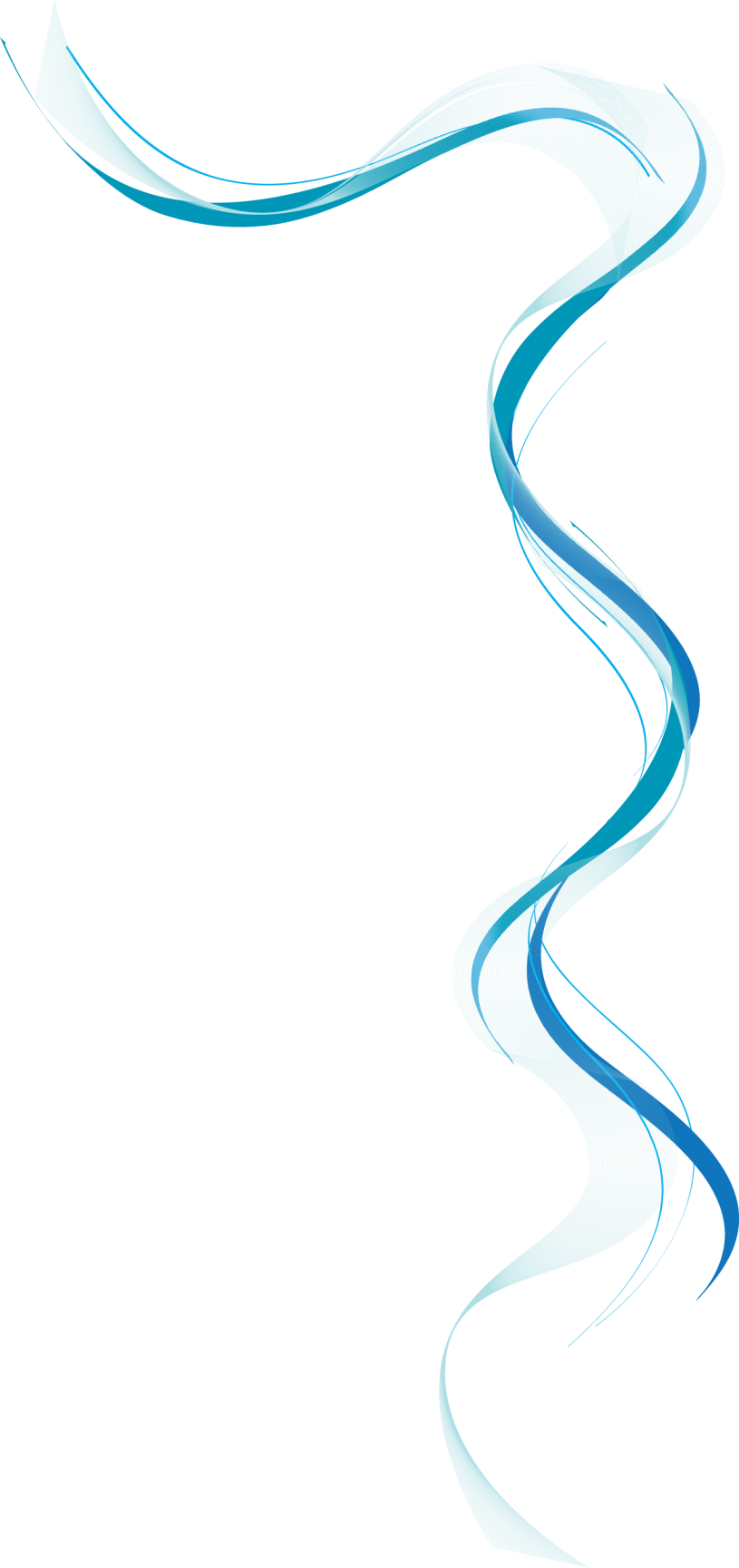 پایان
21